Diagnostic Assessment .Delta 3 
 Unit 2
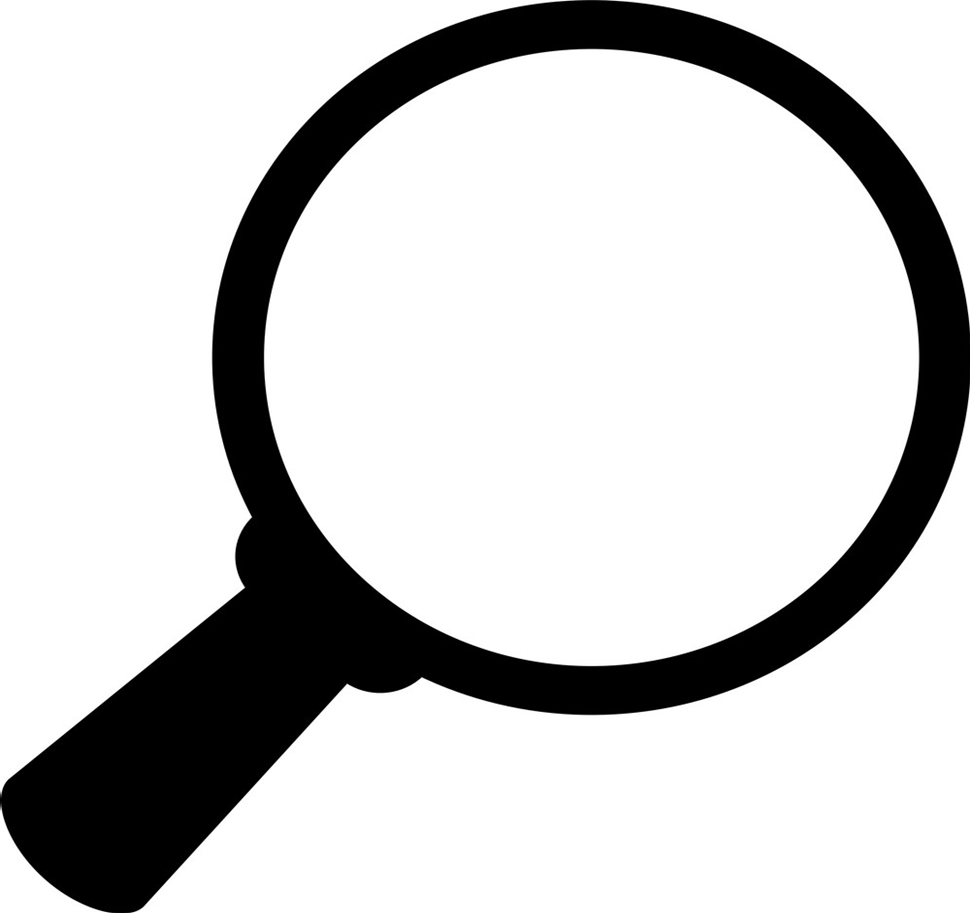 Quadratic Sequences 
Expanding Brackets
Factorising
Solving Quadratics by Factorising
Question 1 – Quadratic Sequences
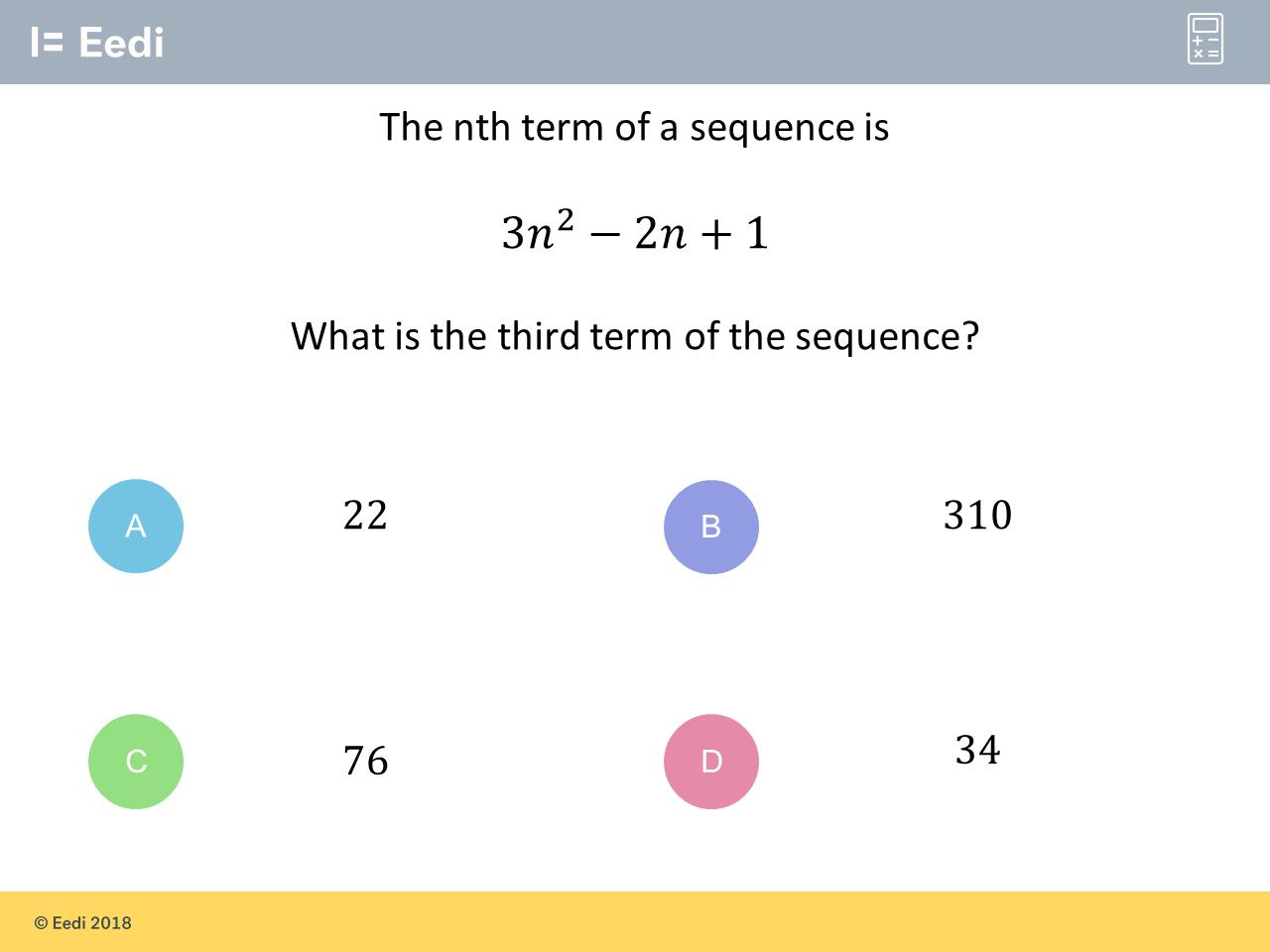 Answer 1 – Quadratic Sequences
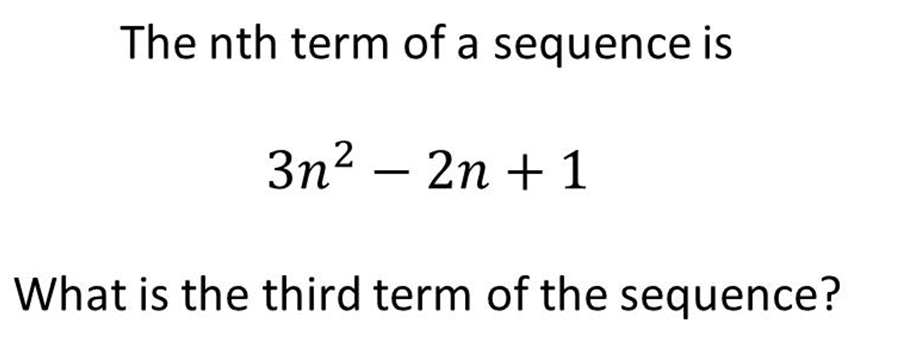 Question 2 – Quadratic Sequences
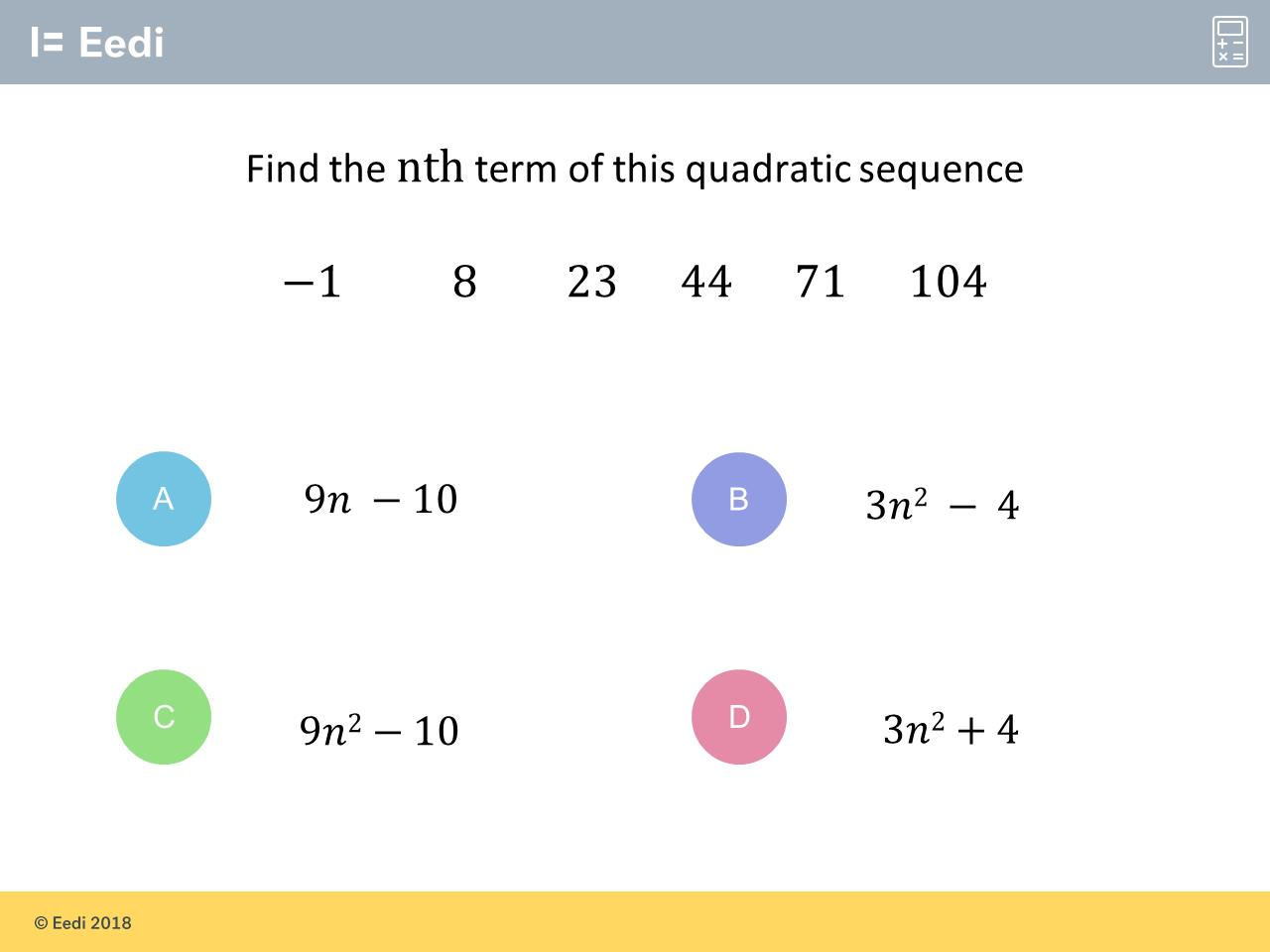 Answer 2 – Quadratic Sequences
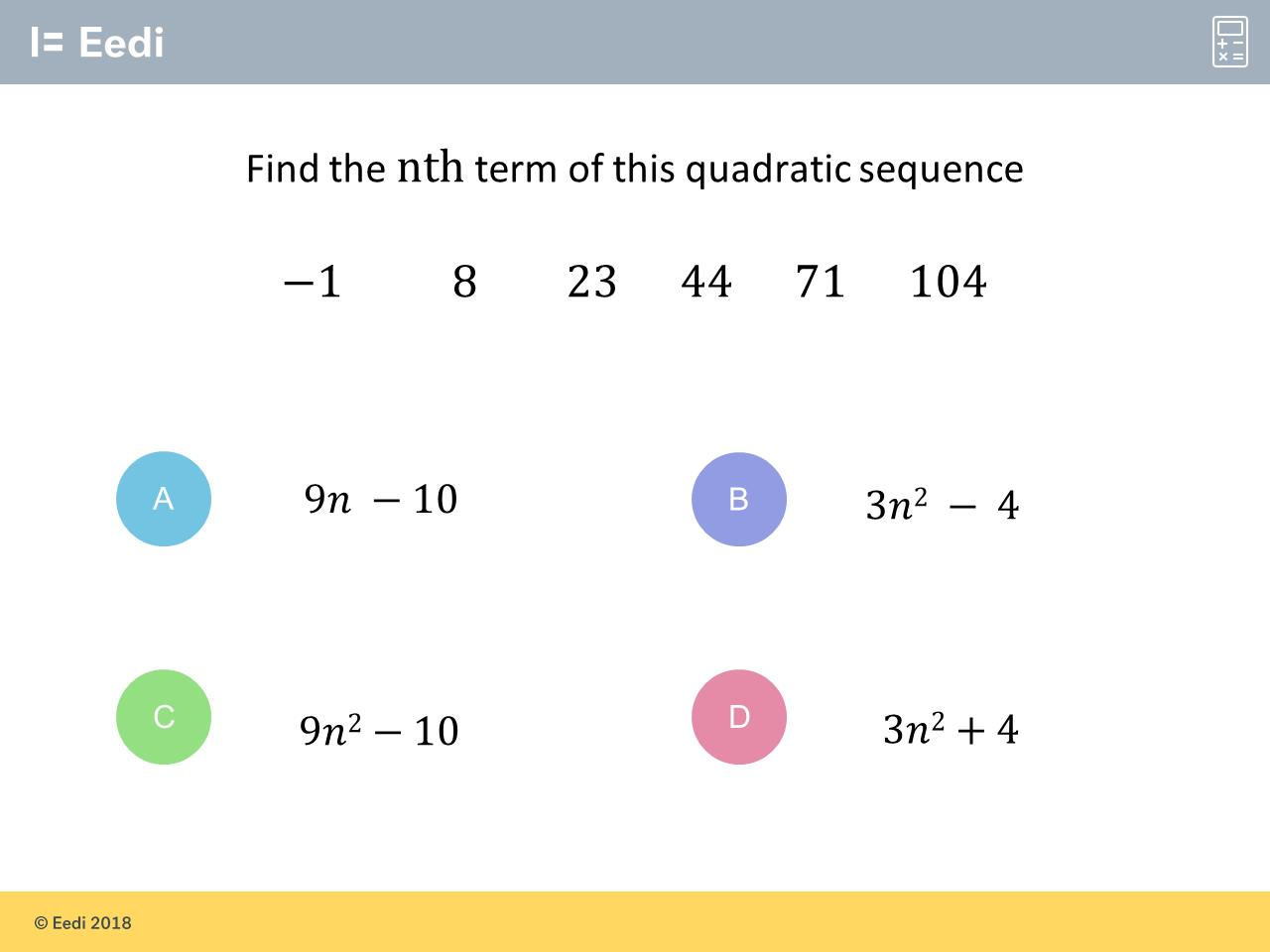 Question 3 – Quadratic Sequences
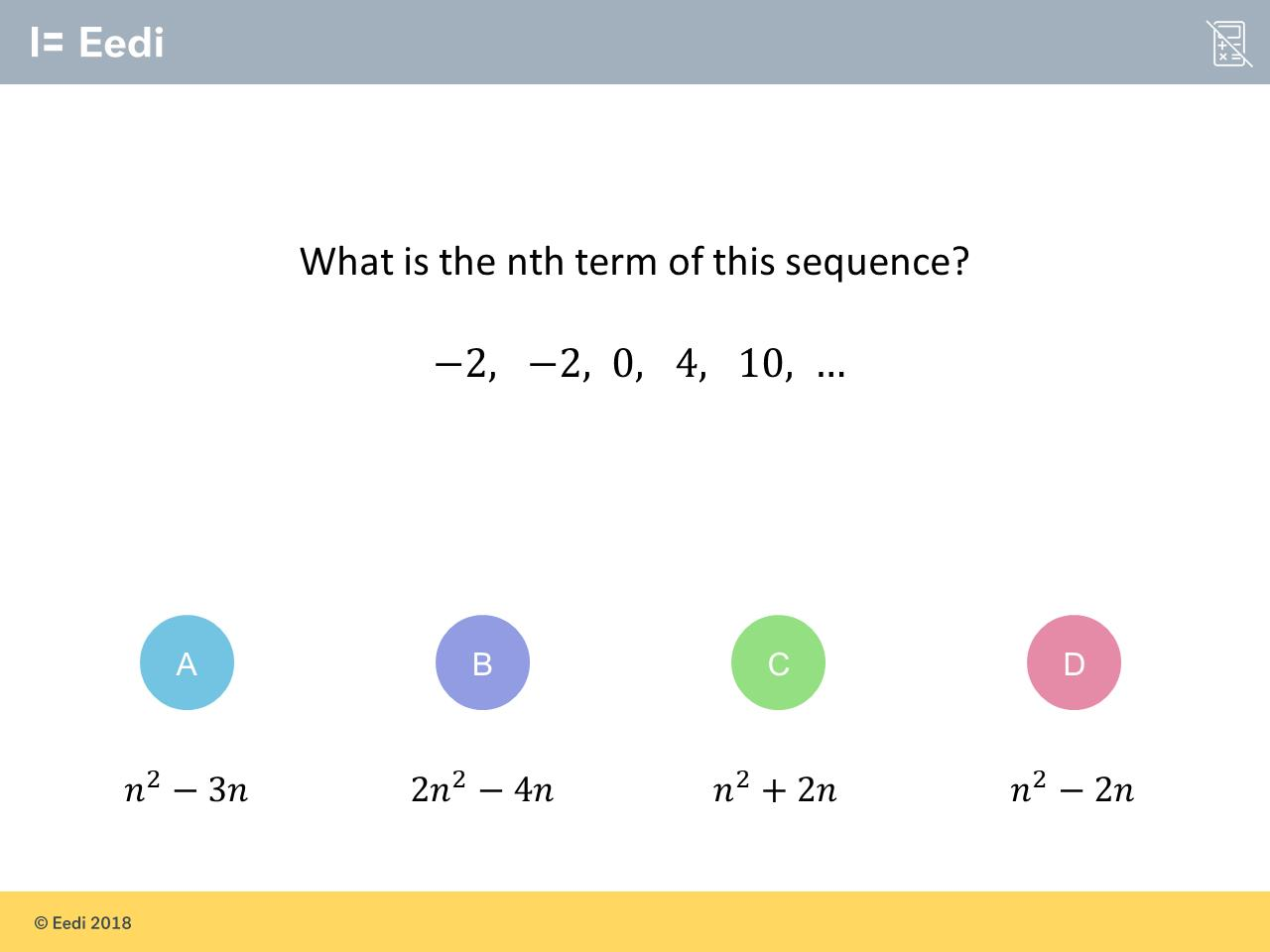 Answer 3 – Quadratic Sequences
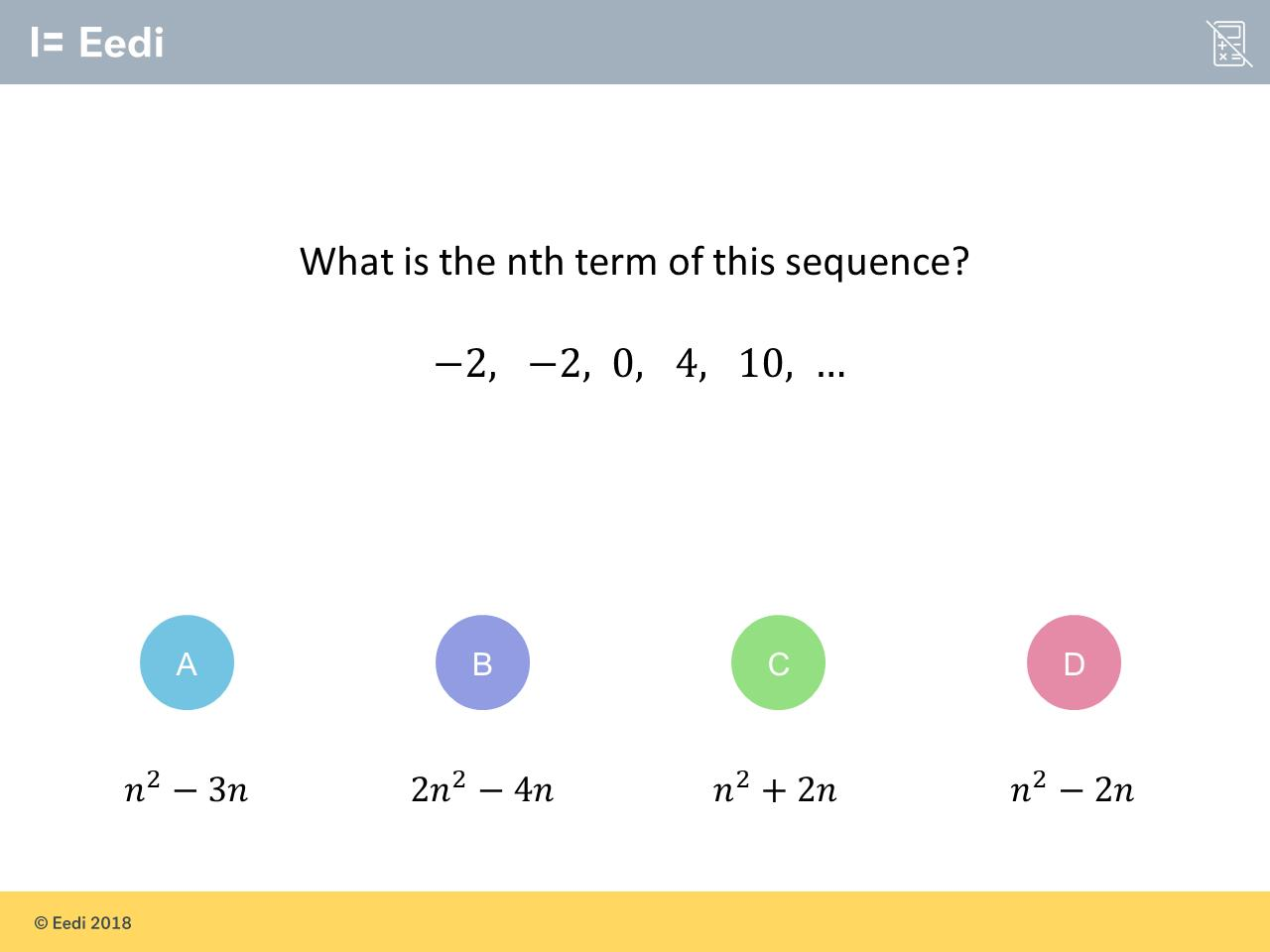 Question 4 – Quadratic Sequences
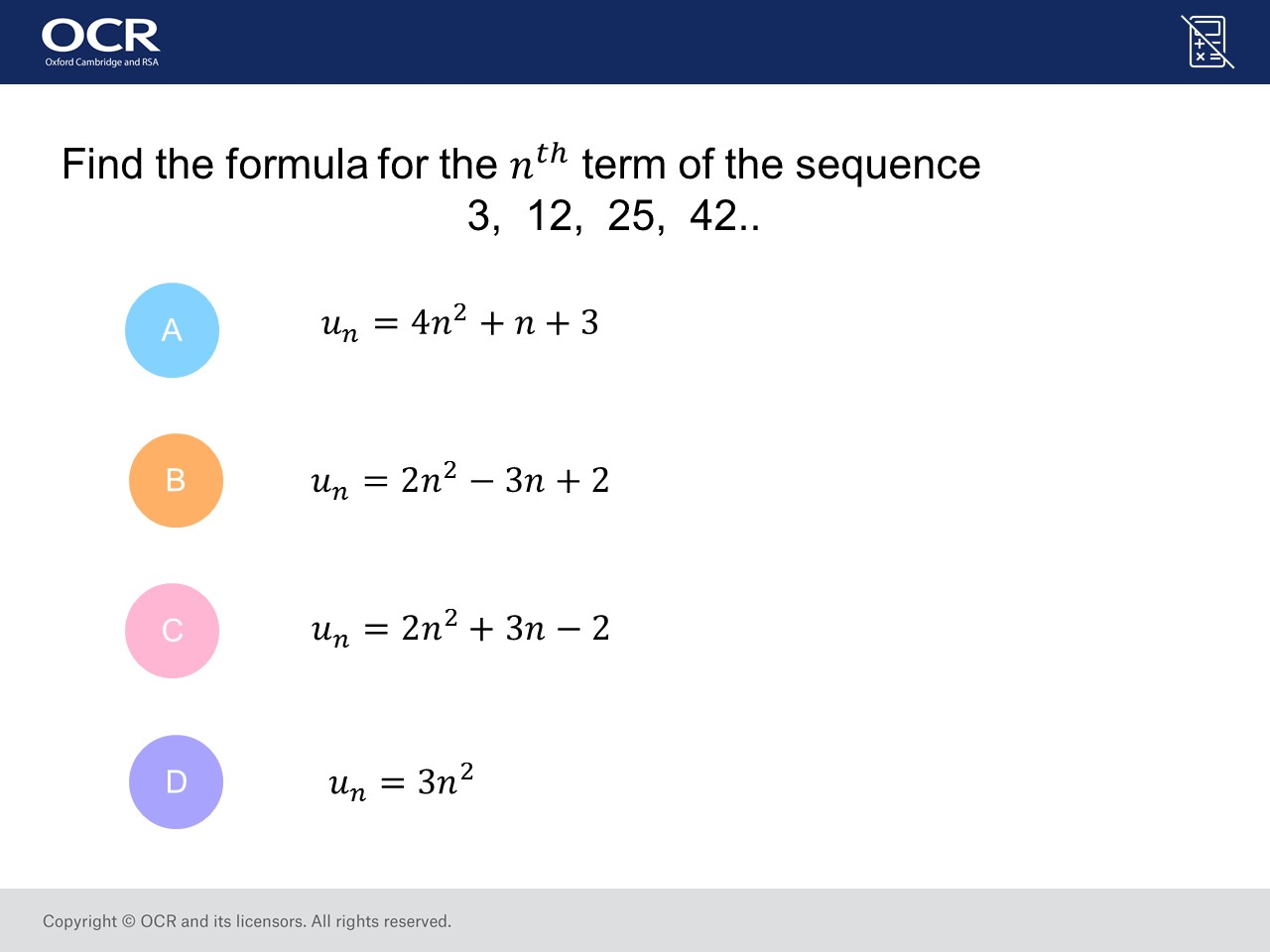 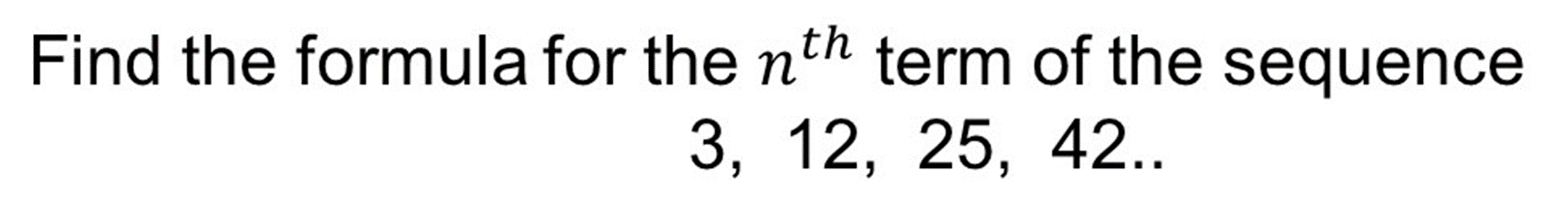 Answer 4 – Quadratic Sequences
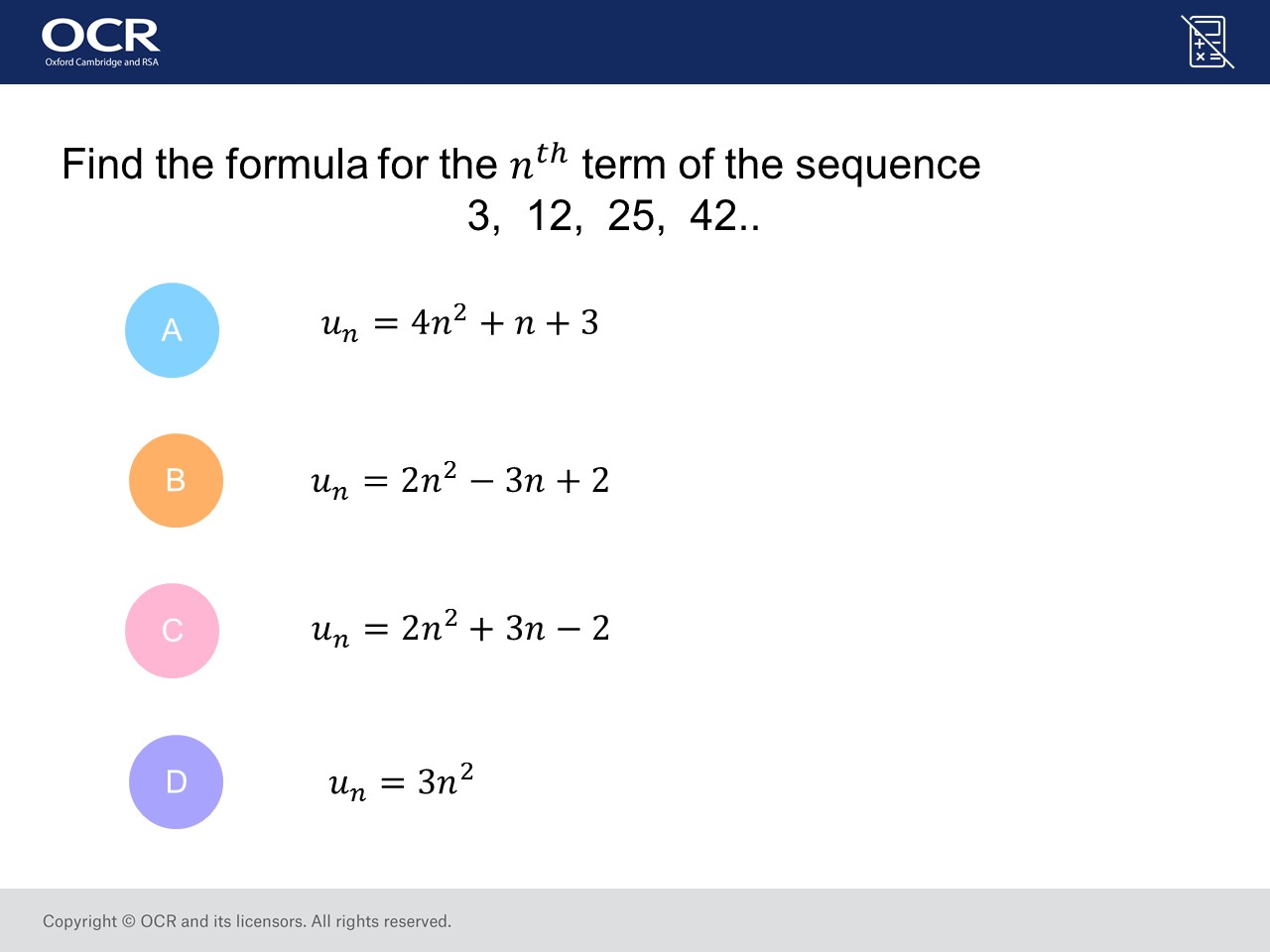 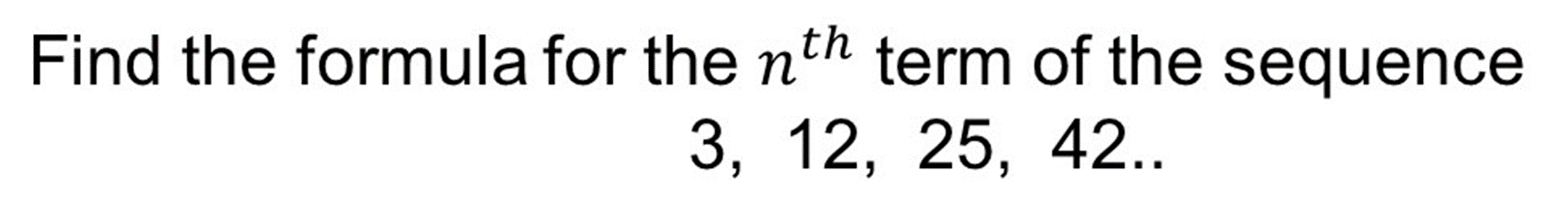 Question 5 – Expanding Brackets
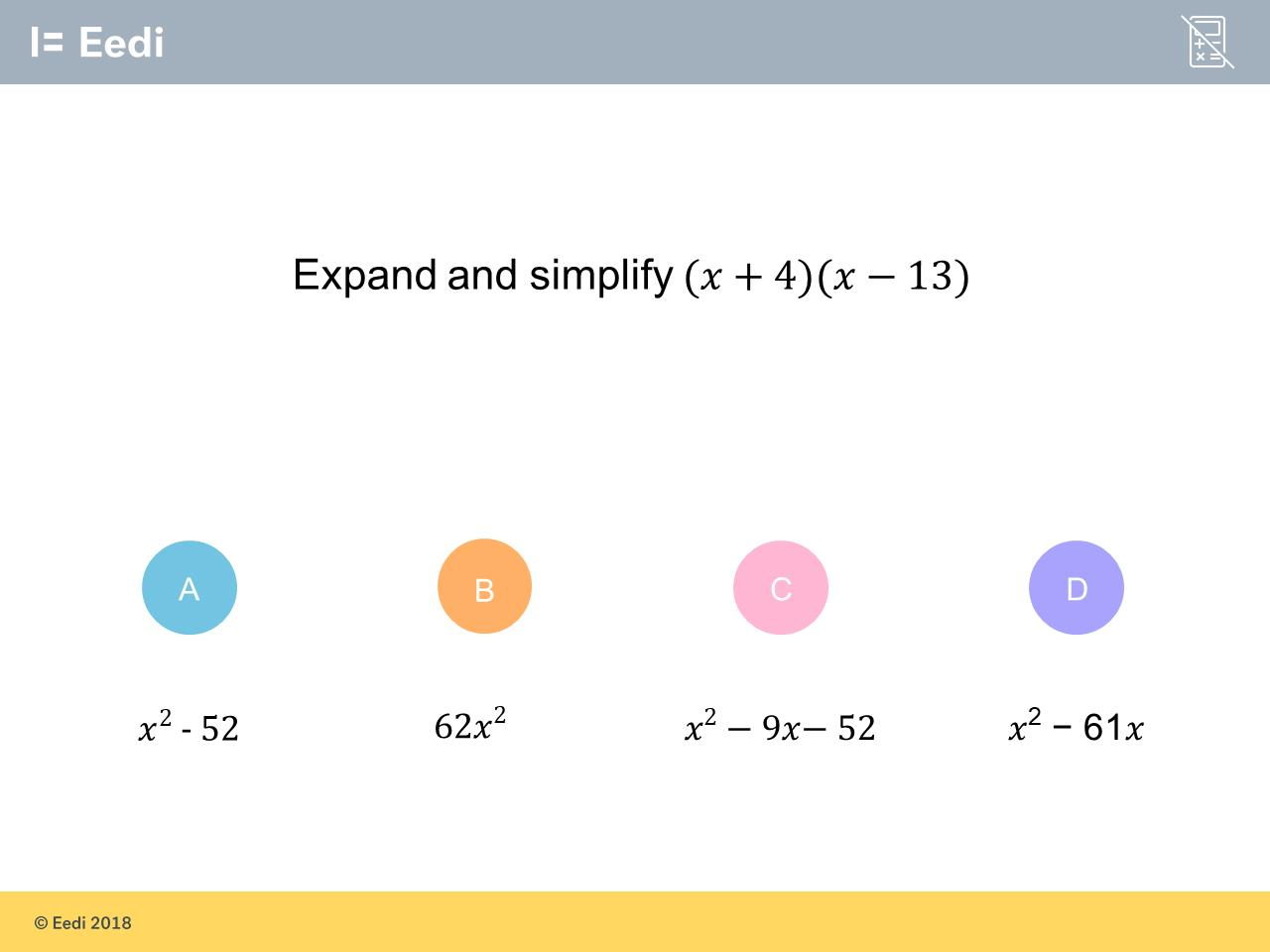 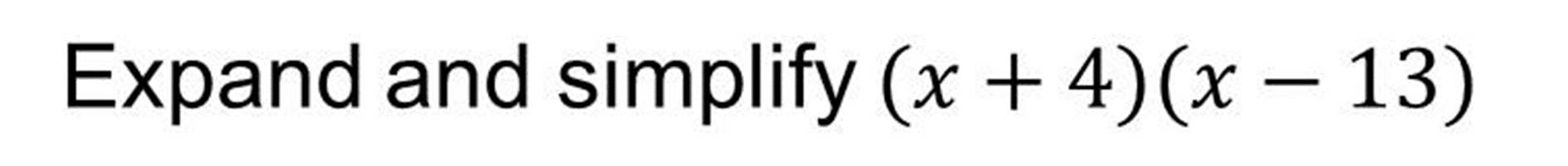 Answer 5 – Expanding Brackets
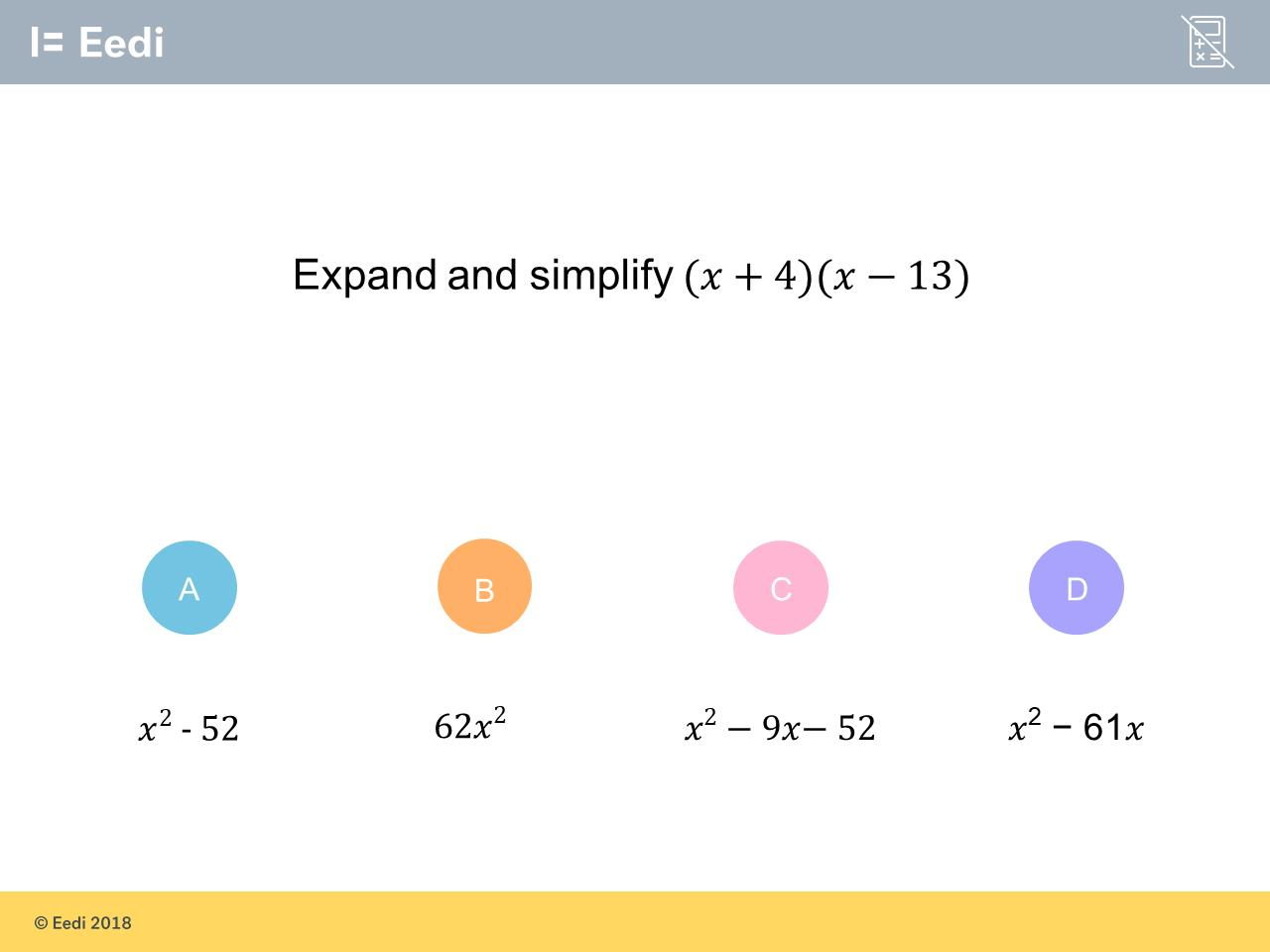 Question 6 – Expanding Brackets
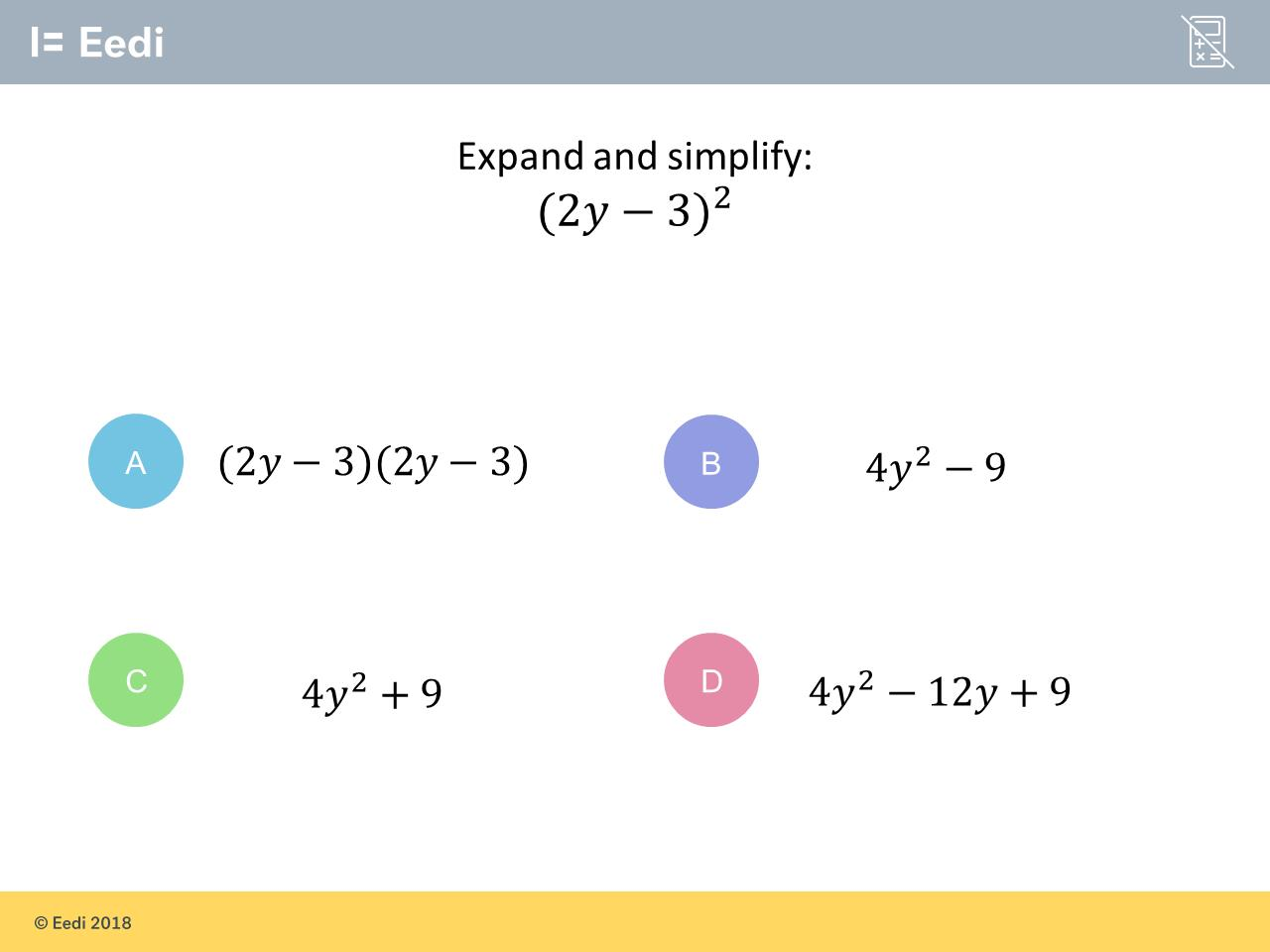 Answer 6 – Expanding Brackets
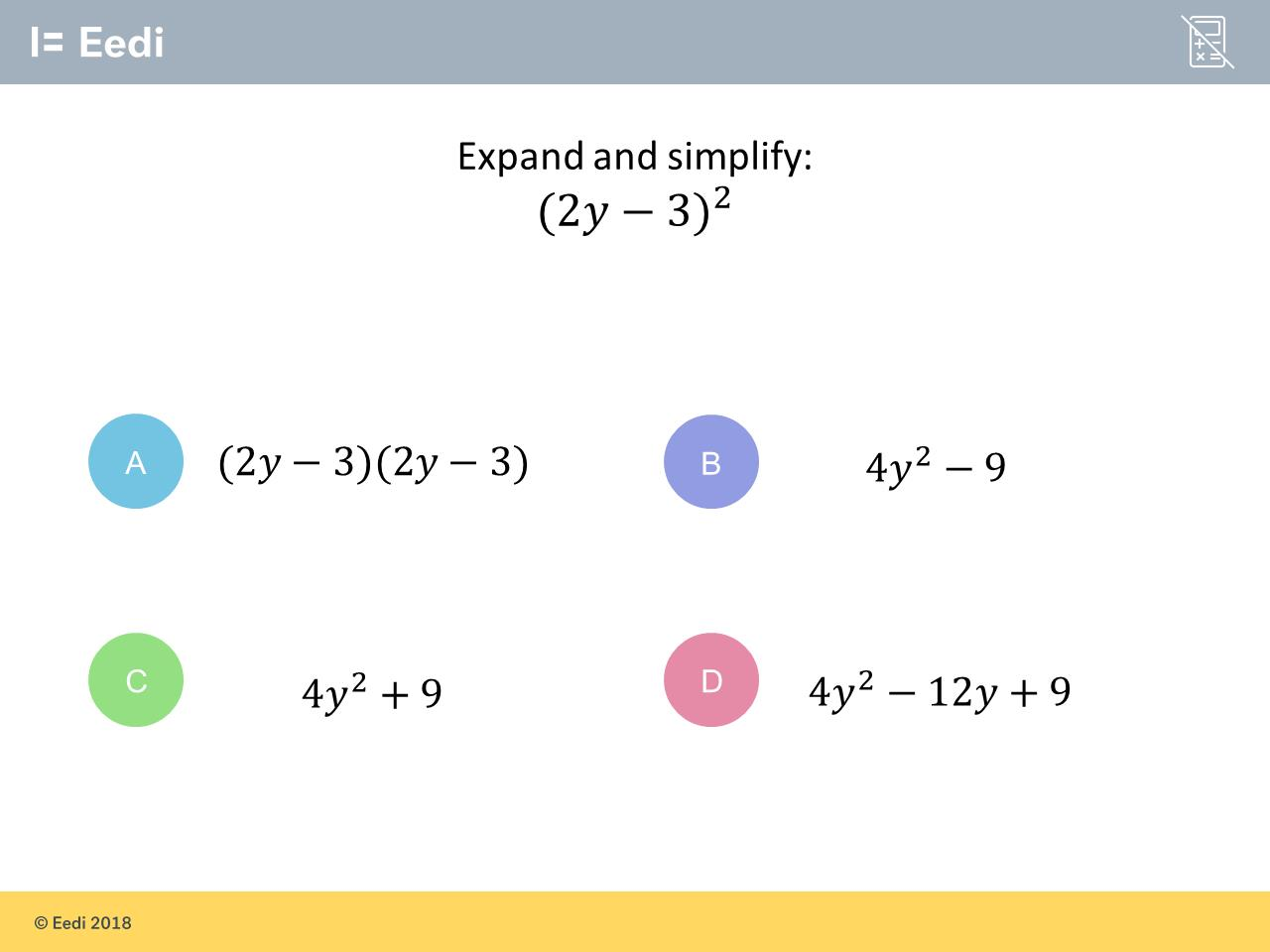 Question 7 – Factorising
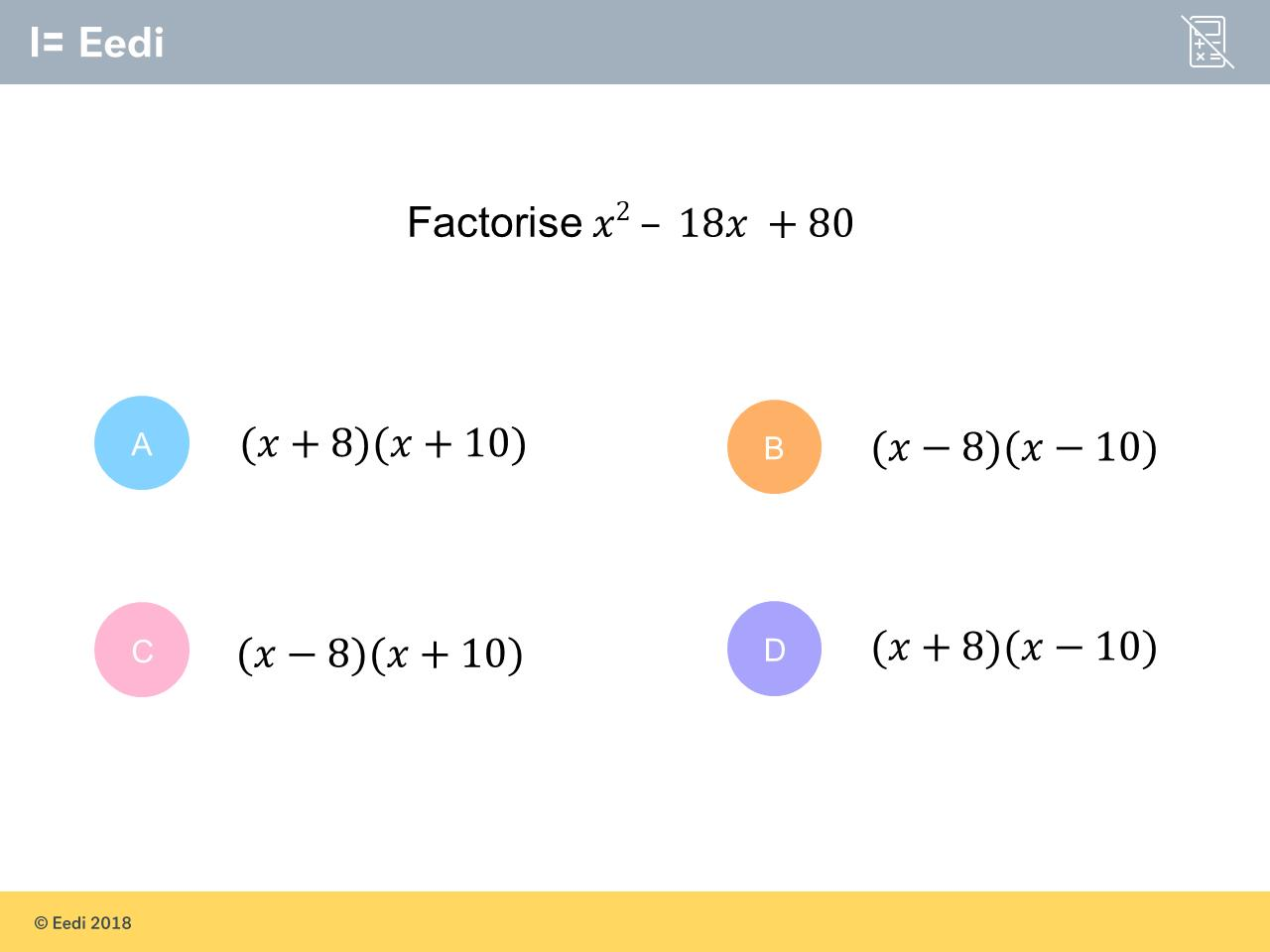 Answer 7 – Factorising
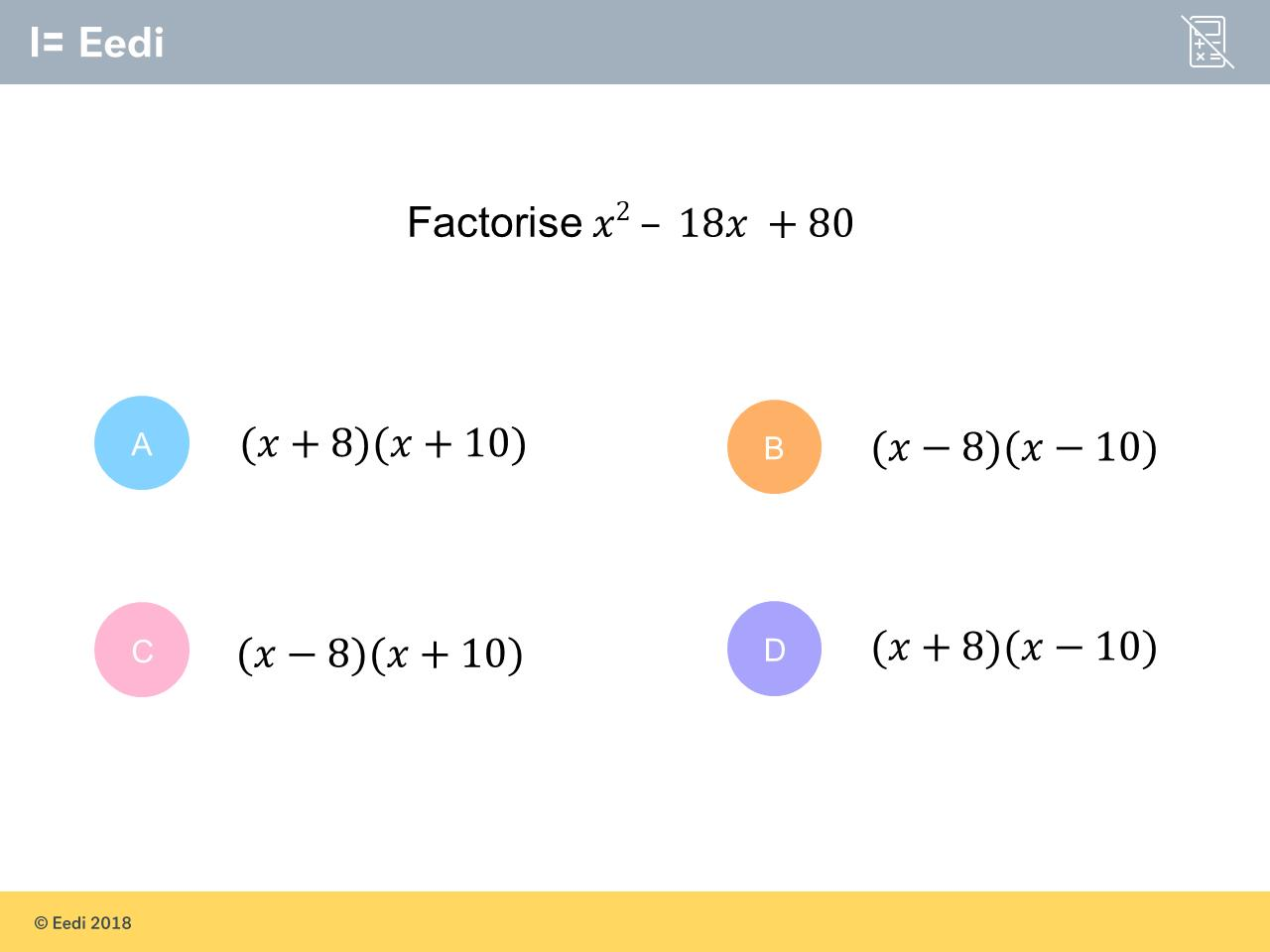 Question 8 – Factorising
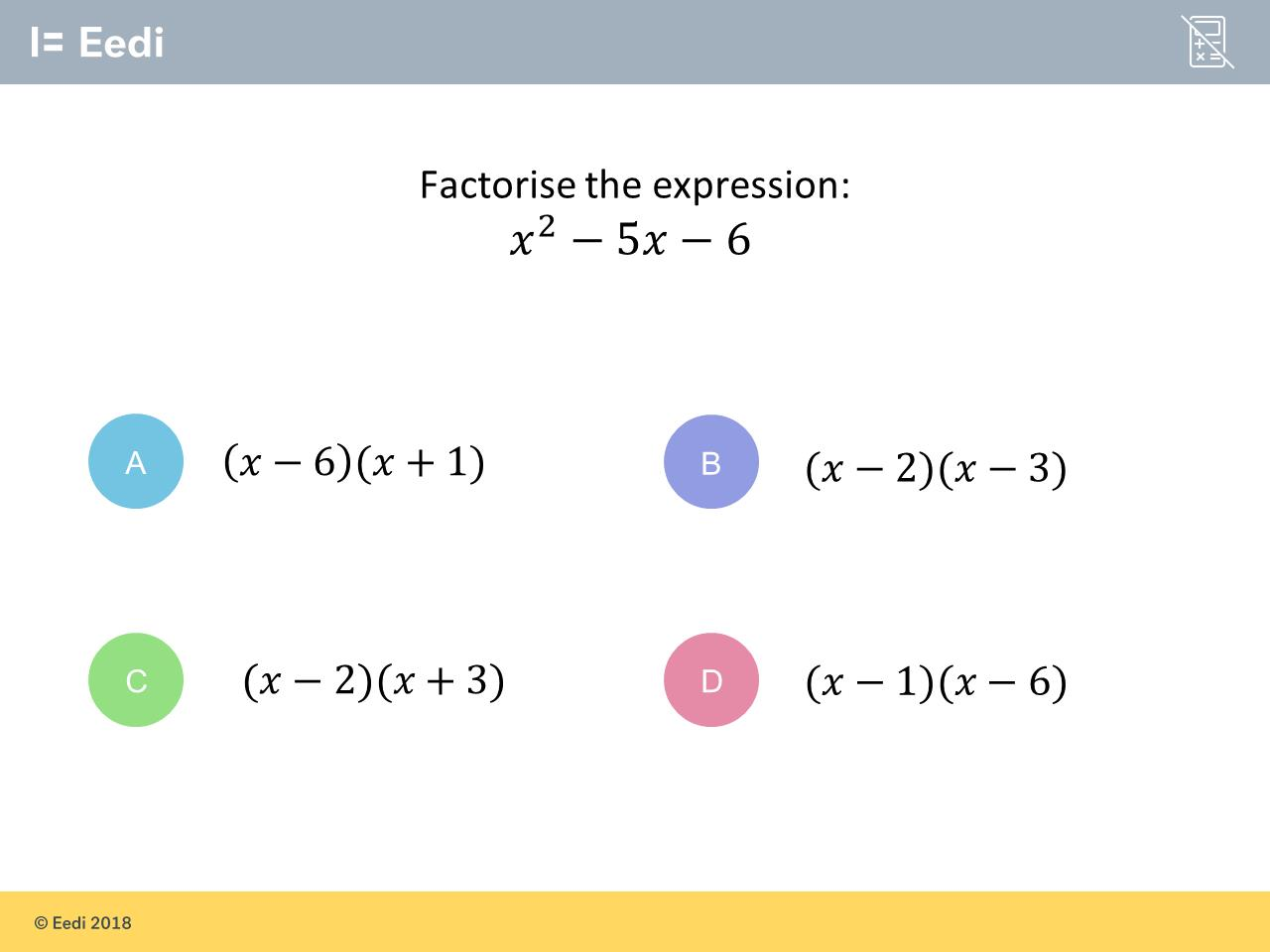 Answer 8 – Factorising
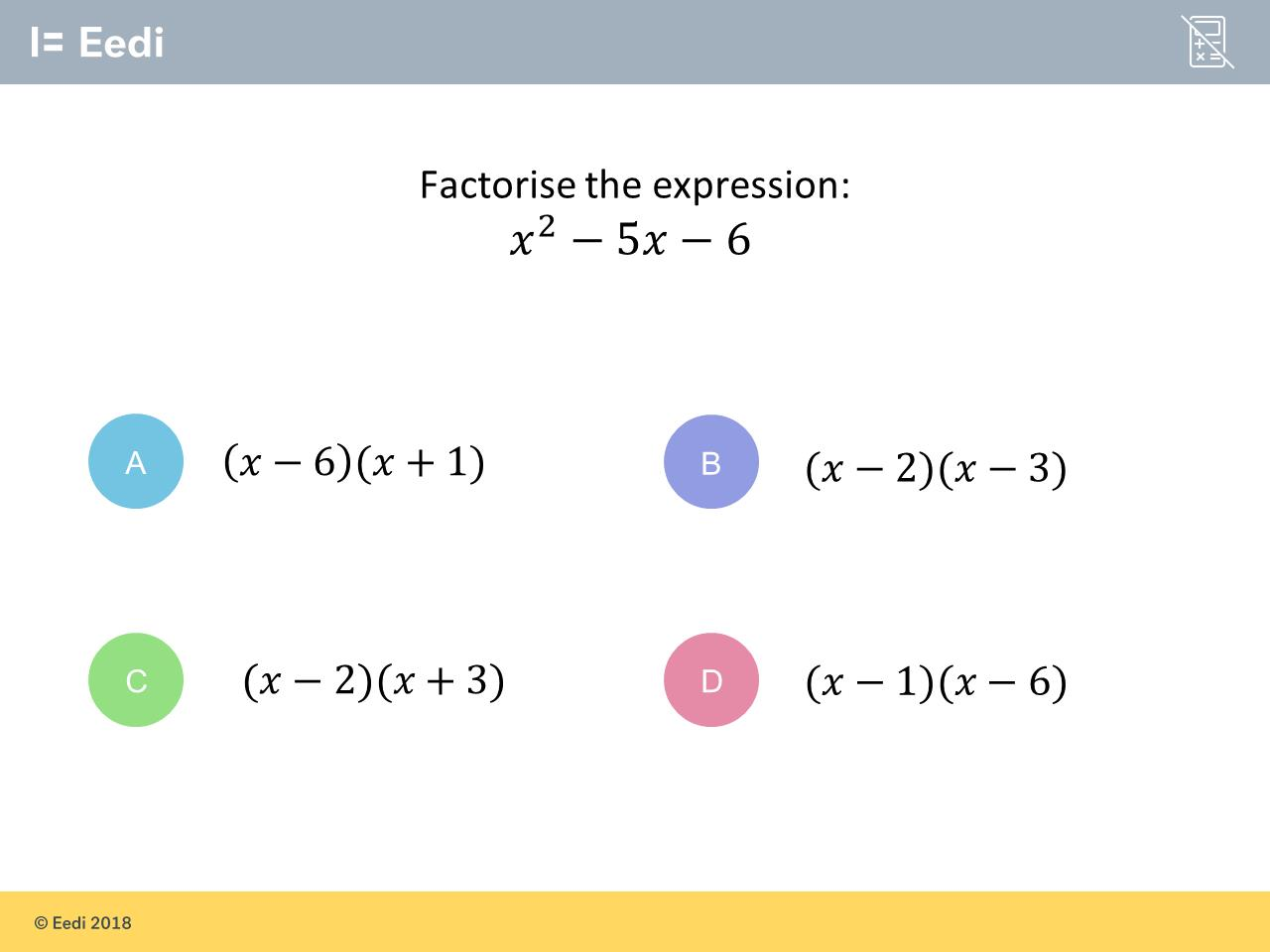 Question 9 – Factorising
Factorise
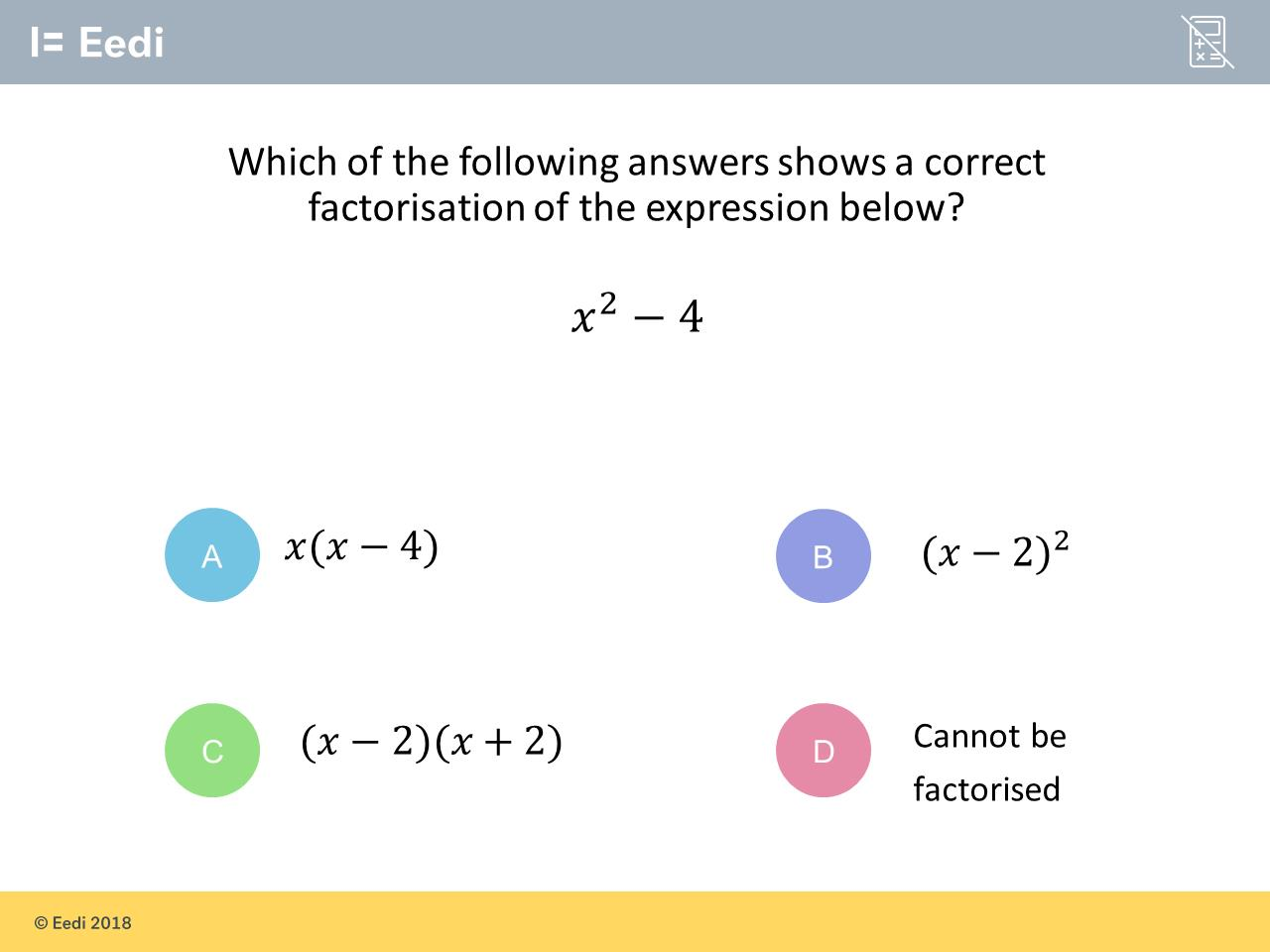 Answer 9 – Factorising
Factorise
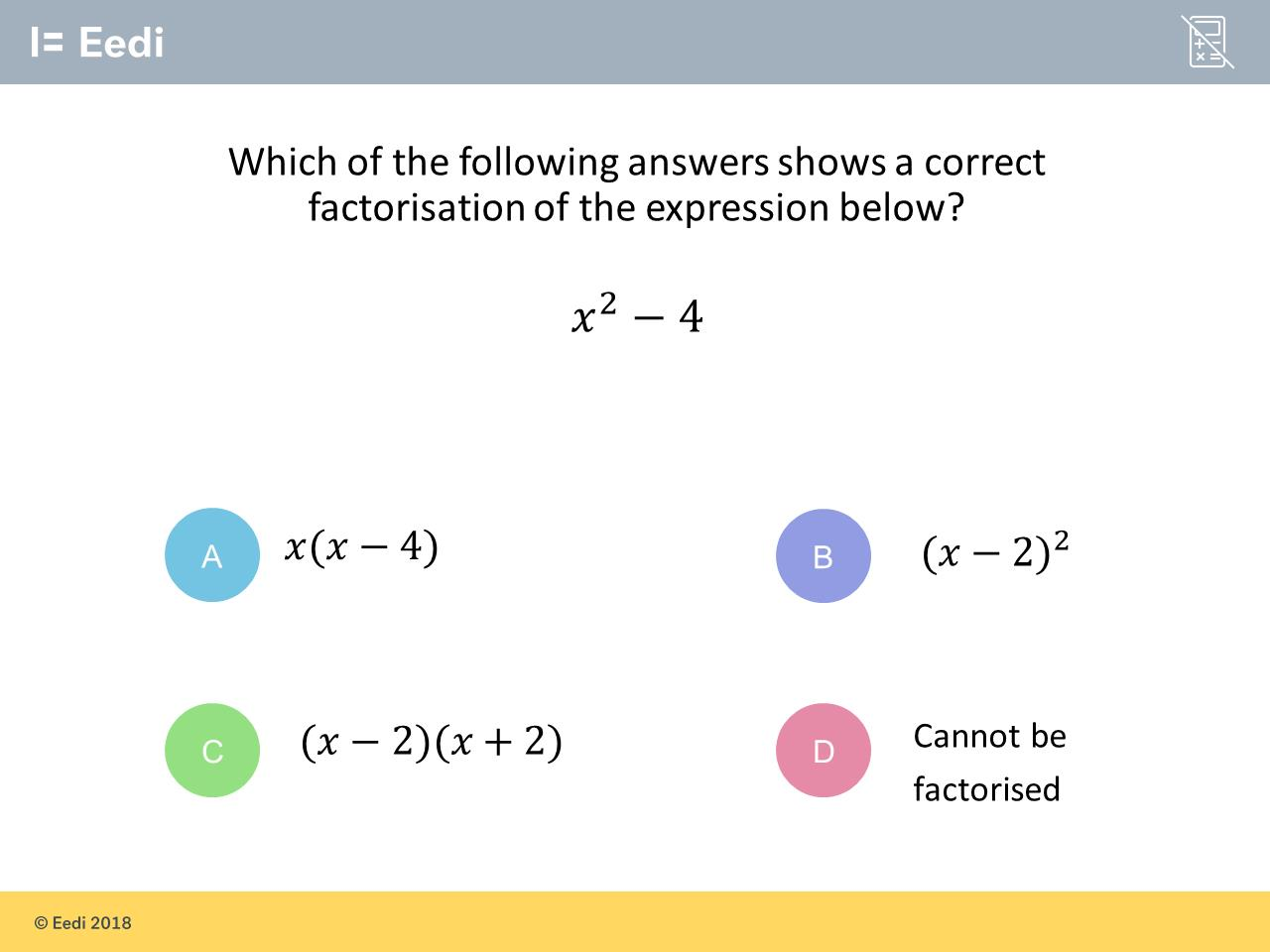 Question 10 – Solving Quadratics by Factorising
What are the solutions for the following quadratic?
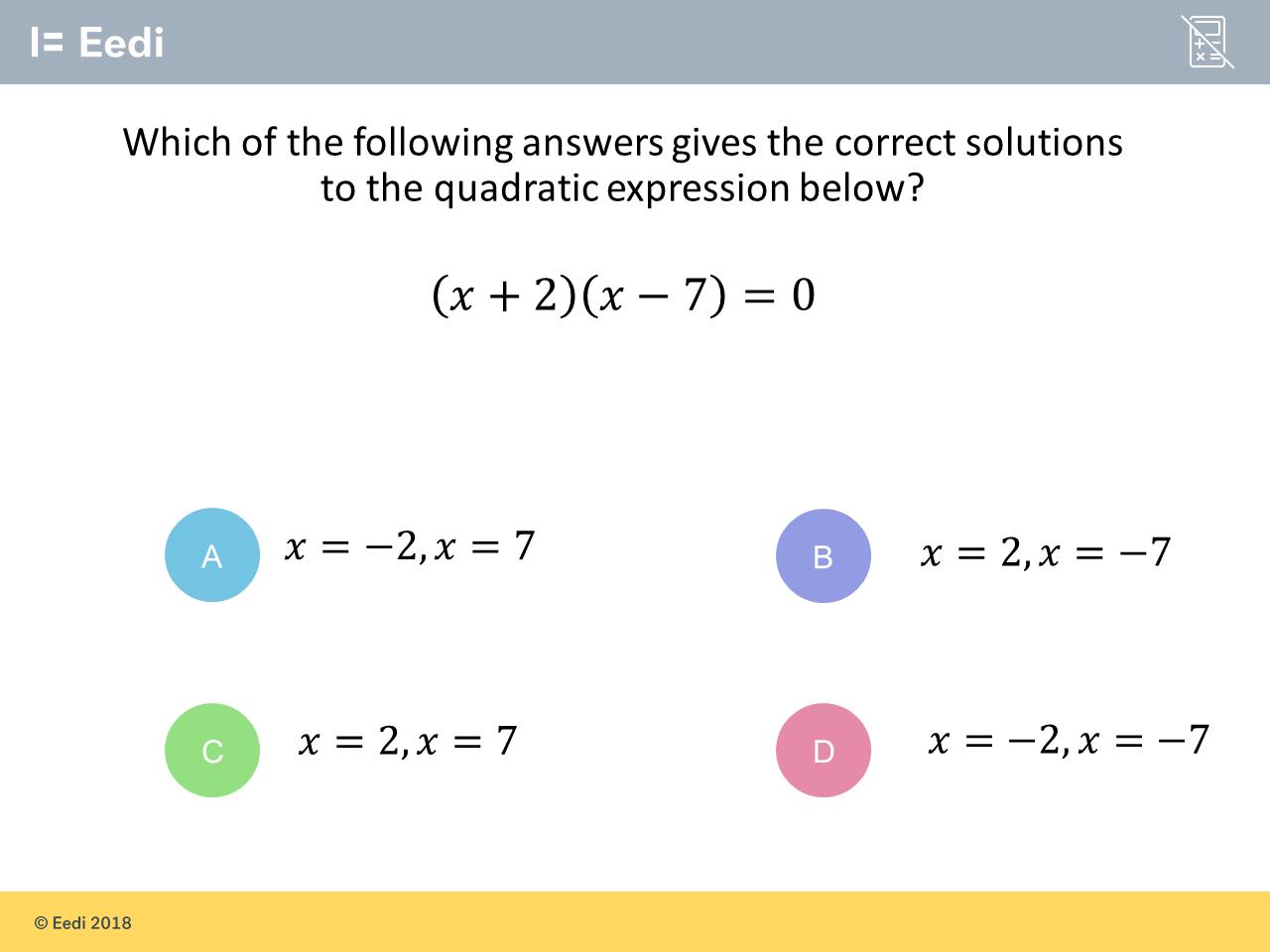 Answer 10 – Solving Quadratics by Factorising
What are the solutions for the following quadratic?
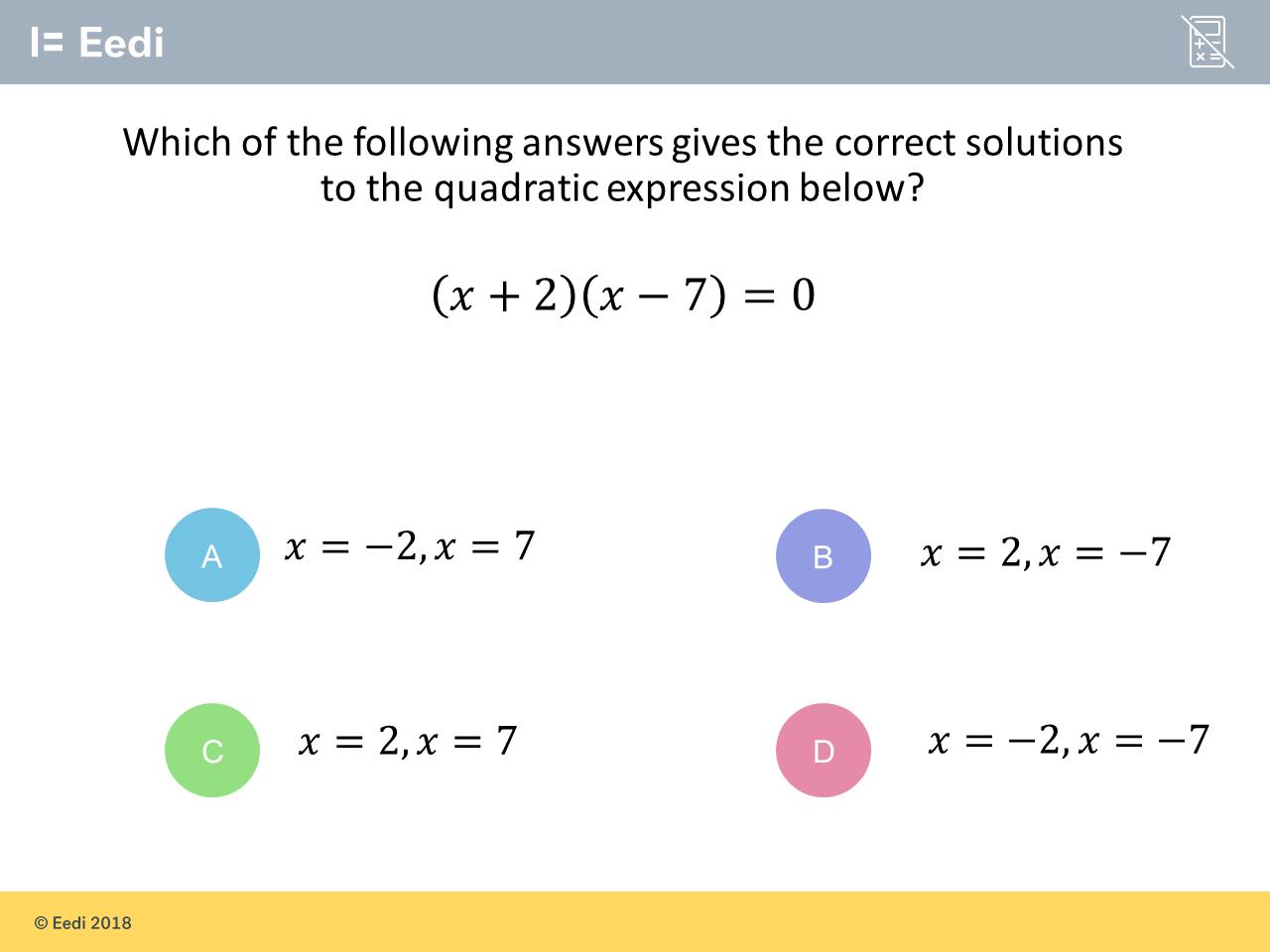 Question 11 – Solving Quadratics by Factorising
What are the solutions for the following quadratic?
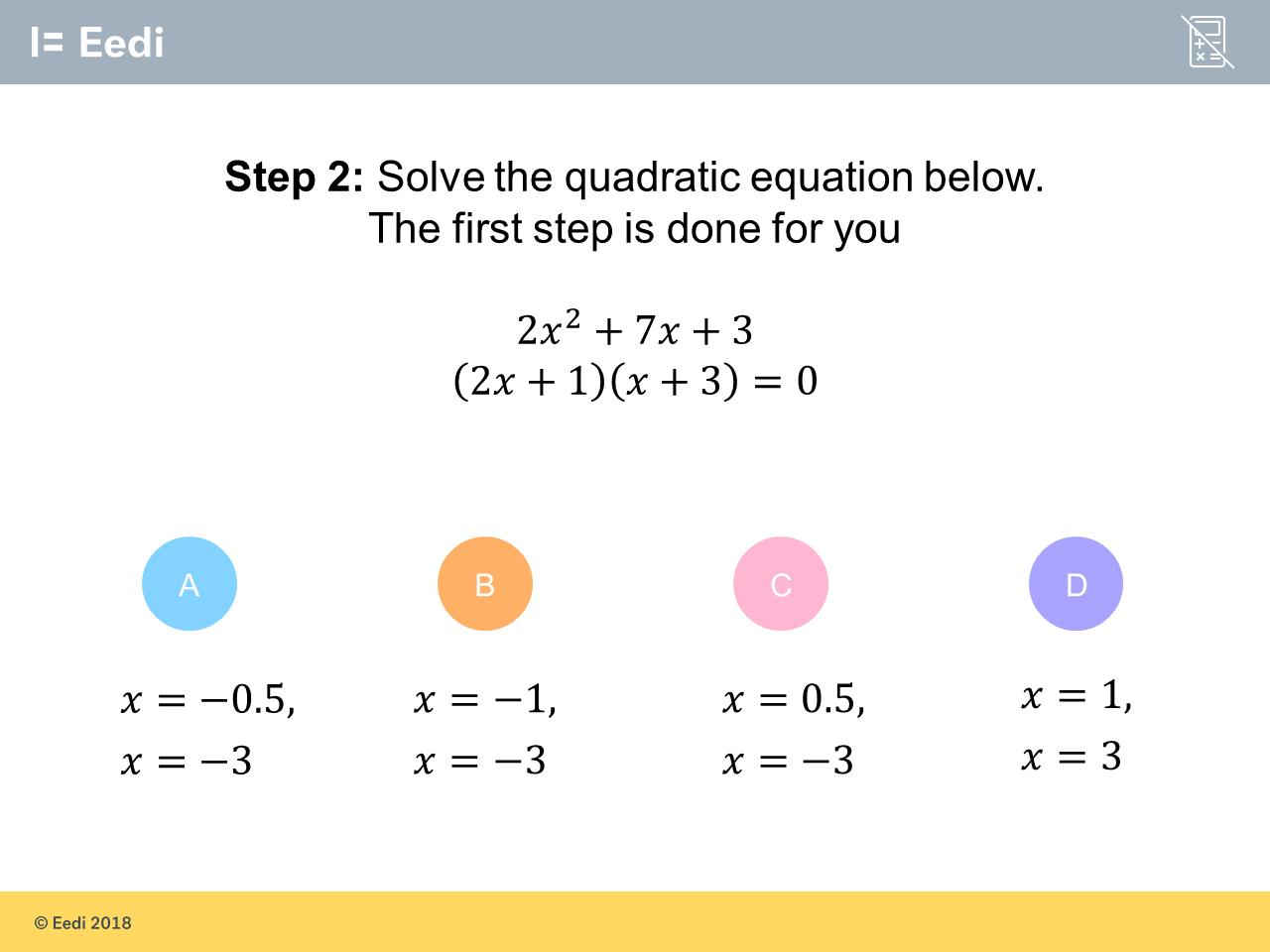 Answer 11 – Solving Quadratics by Factorising
What are the solutions for the following quadratic?
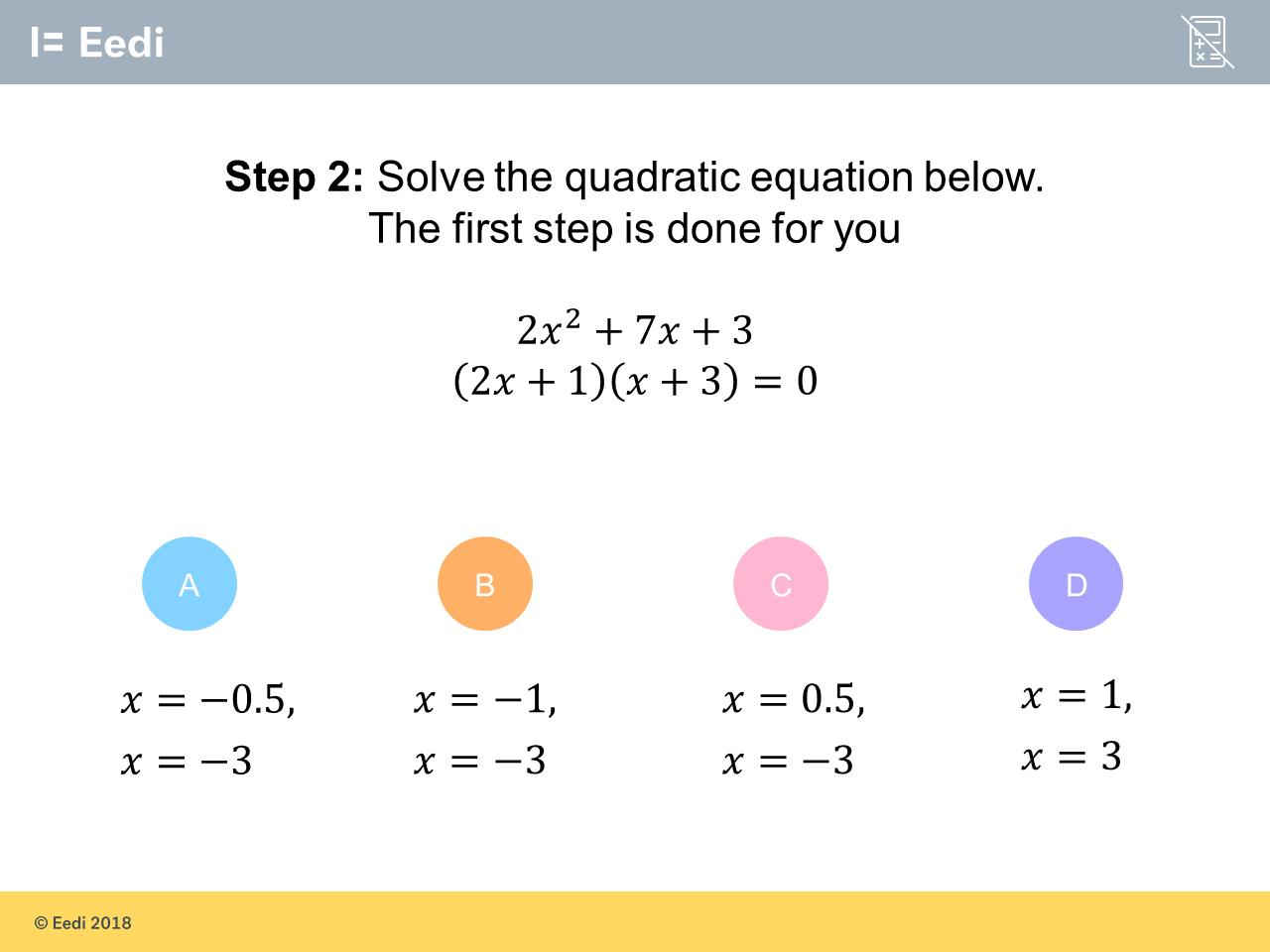 Question 12 – Solving Quadratics by Factorising
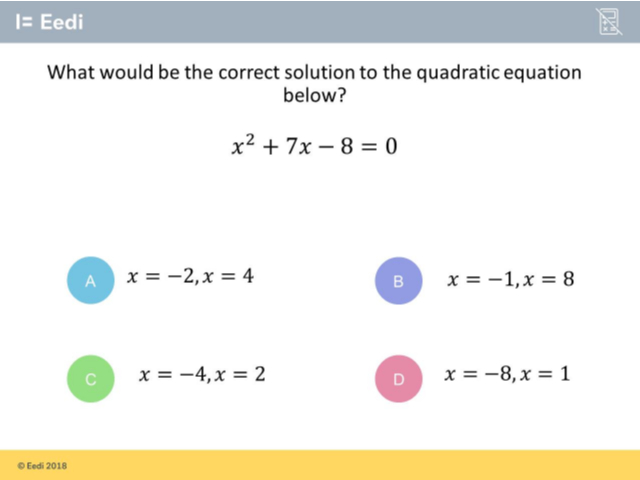 Answer 12 – Solving Quadratics by Factorising
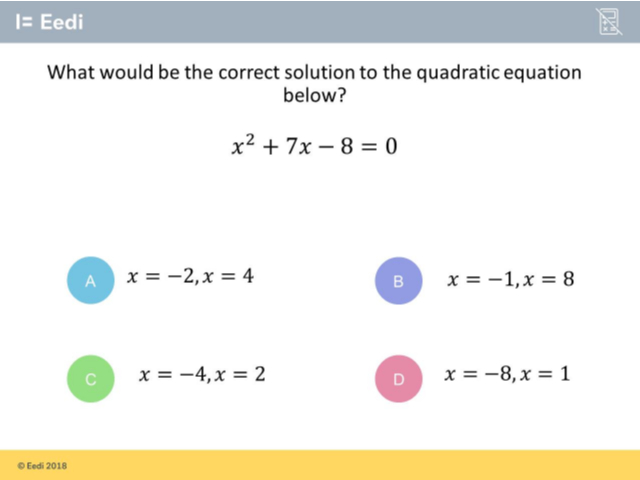 Question 13 – Solving Quadratics by Factorising
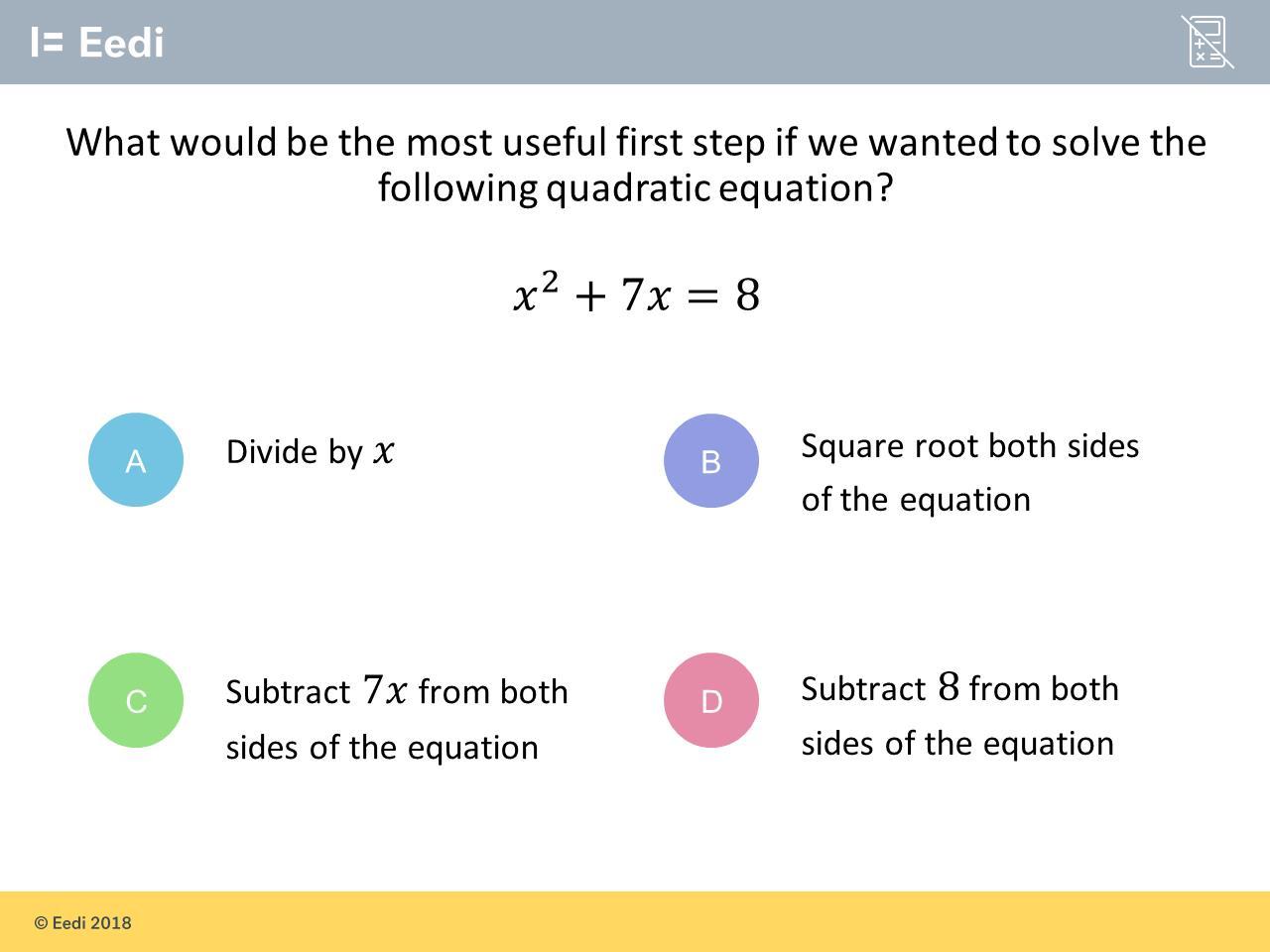 Answer 13 – Solving Quadratics by Factorising
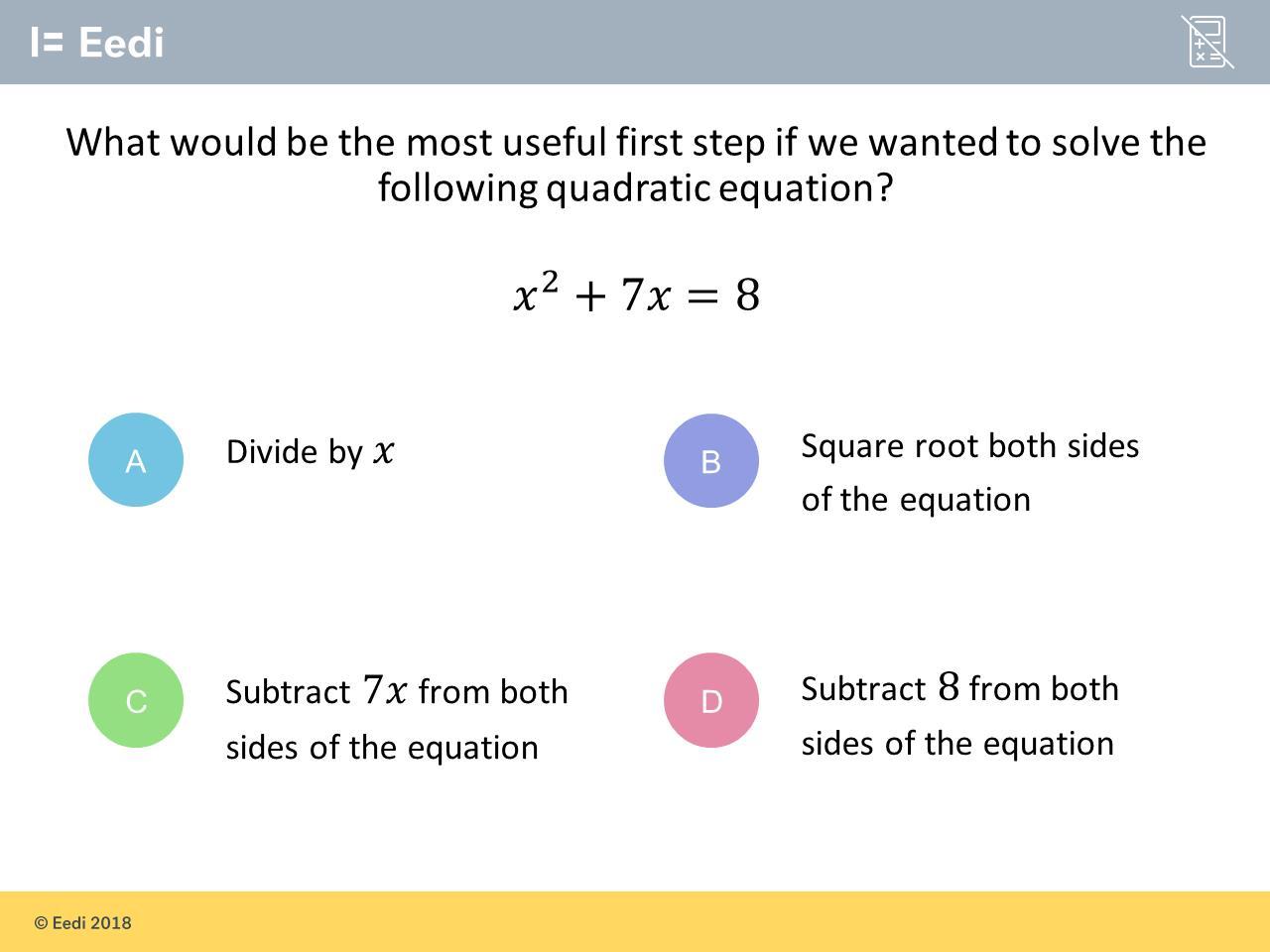 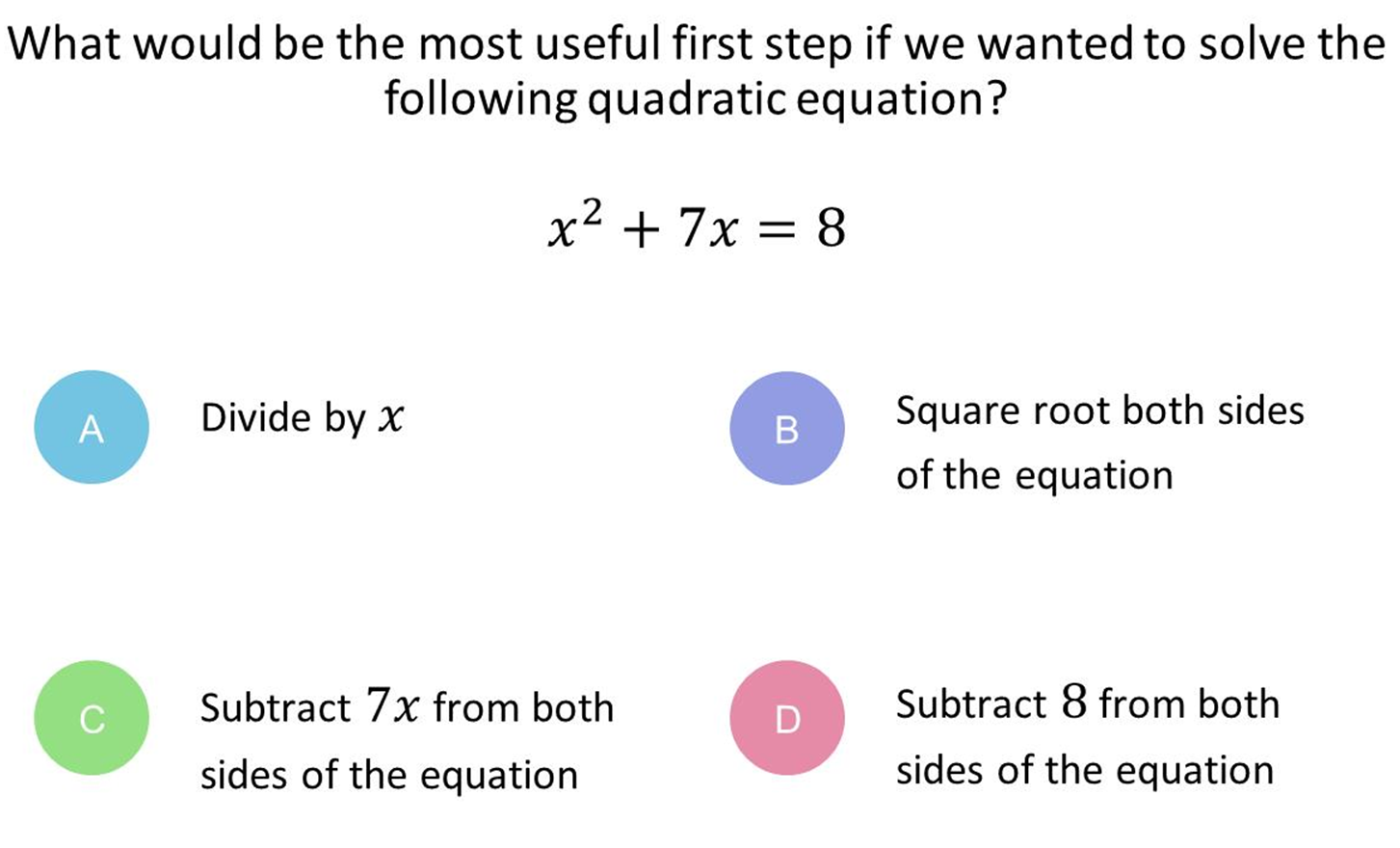